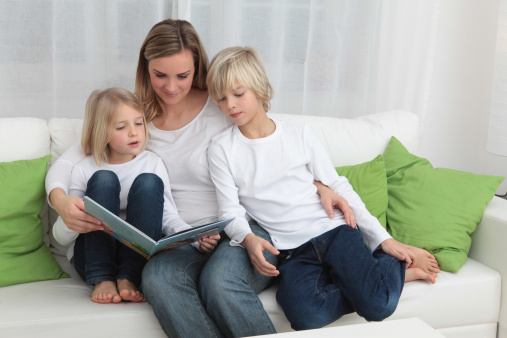 Personal experience
 Scriptural affirmation (Prov. 22:6)
 Scriptural illustration
--Athaliah & Ahaziah (2 Chron. 22)
--Eunice & Timothy (2 Tim. 1:4-5)
MOTHERS: 
Role Models To Their Children
Industry
--Proverbs 31:13, 15-16, 18, 24, 27
--Proverbs 10:26
Hospitality
--Acts 16:15
--1 Timothy 5:10
Charitable Deeds
--Proverbs 31:20
--Acts 9:36-39
--Matthew 5:16
Bible Study
--Luke 10:39, 42
Joy of the Lord
--Isaiah 61:10
--Proverbs 17:22; 18:14
--Romans 12:12
Contentment
--Proverbs 21:9, 19
Love Of Worship
--Proverbs 31:28-30
--Psalm 122:1
Industry
 Hospitality
 Charity
 Bible Study
 Love Of Worship
 Joy Of The Lord
 Contentment
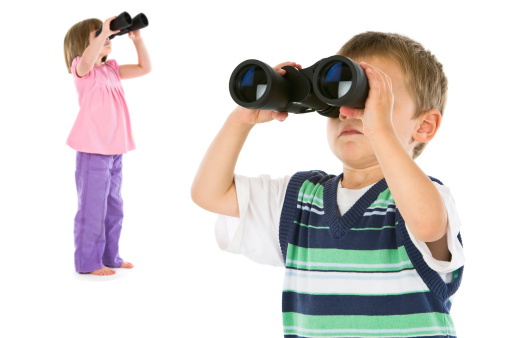 ROLE MODELS:
Some Things Children 
Need To See In Their Mother
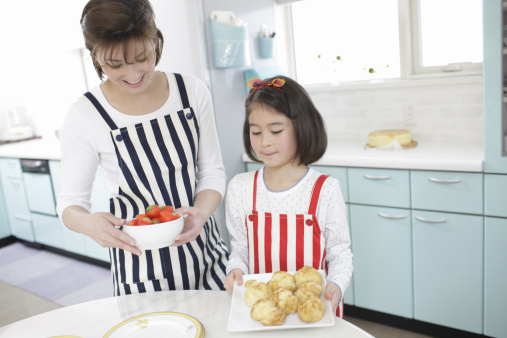 Virtuous Conduct
--Ezekiel 16:44
--Titus 2:4-5
--Proverbs 11:22
A Homemaker
--Titus 2:5
--Proverbs 31:27
--1 Timothy 5:14
Submission
--Titus 2:5
--1 Peter 3:1-6
ROLE MODELS:
Some Things Daughters
Need To See In Their Mother
(and sons)
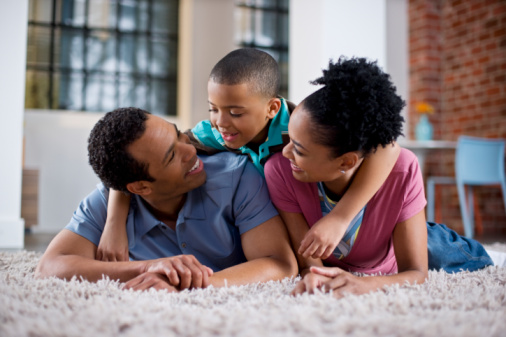 Commitment
 Affection
 Apologies
 Time Spent
 Respect
 Servanthood
Time Spent With Each Other
Respect
Ephesians 5:33
Each Serving The Other
Matt. 20:26-28
Affection
Ephesians 5:28
Commitment
Matthew 19:6
Apologies
Luke 17:4
ROLE MODELS:
Some Things Children Need To
See In Their Parents’ Marriage